Overview of the progress of Water JPI
Enrique Playán
Former Water JPI Coordinator
EEAD-CSIC
May 19 2016
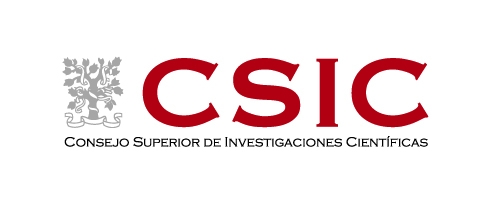 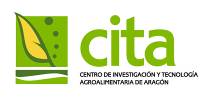 Grupo RAMA (Riego, Agronomía y medio Ambiente)
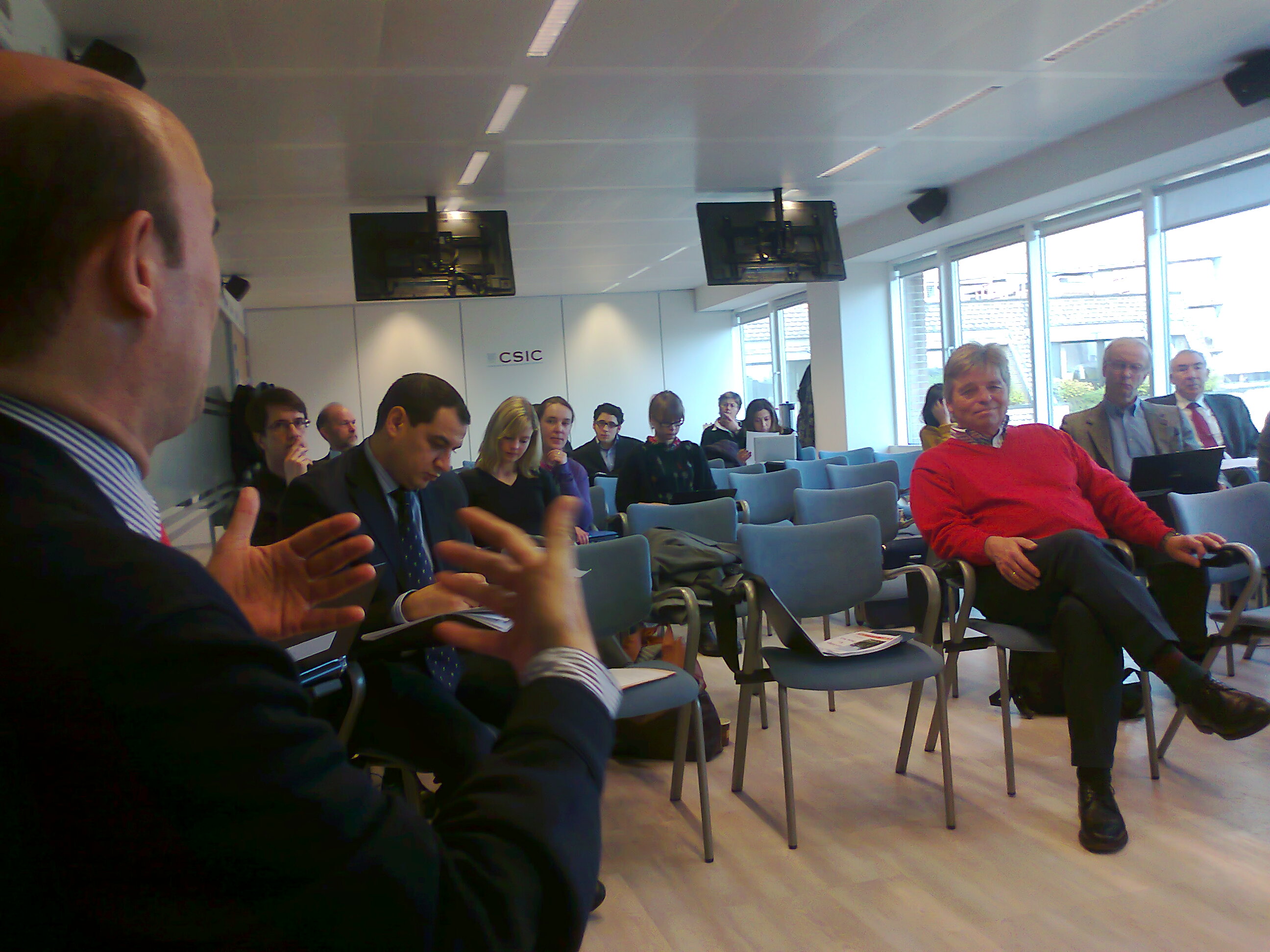 So, what is Joint Programming about?
Difficult concept
Limited expertise available
An initiative to bring resources to
Programme Owners and Managers
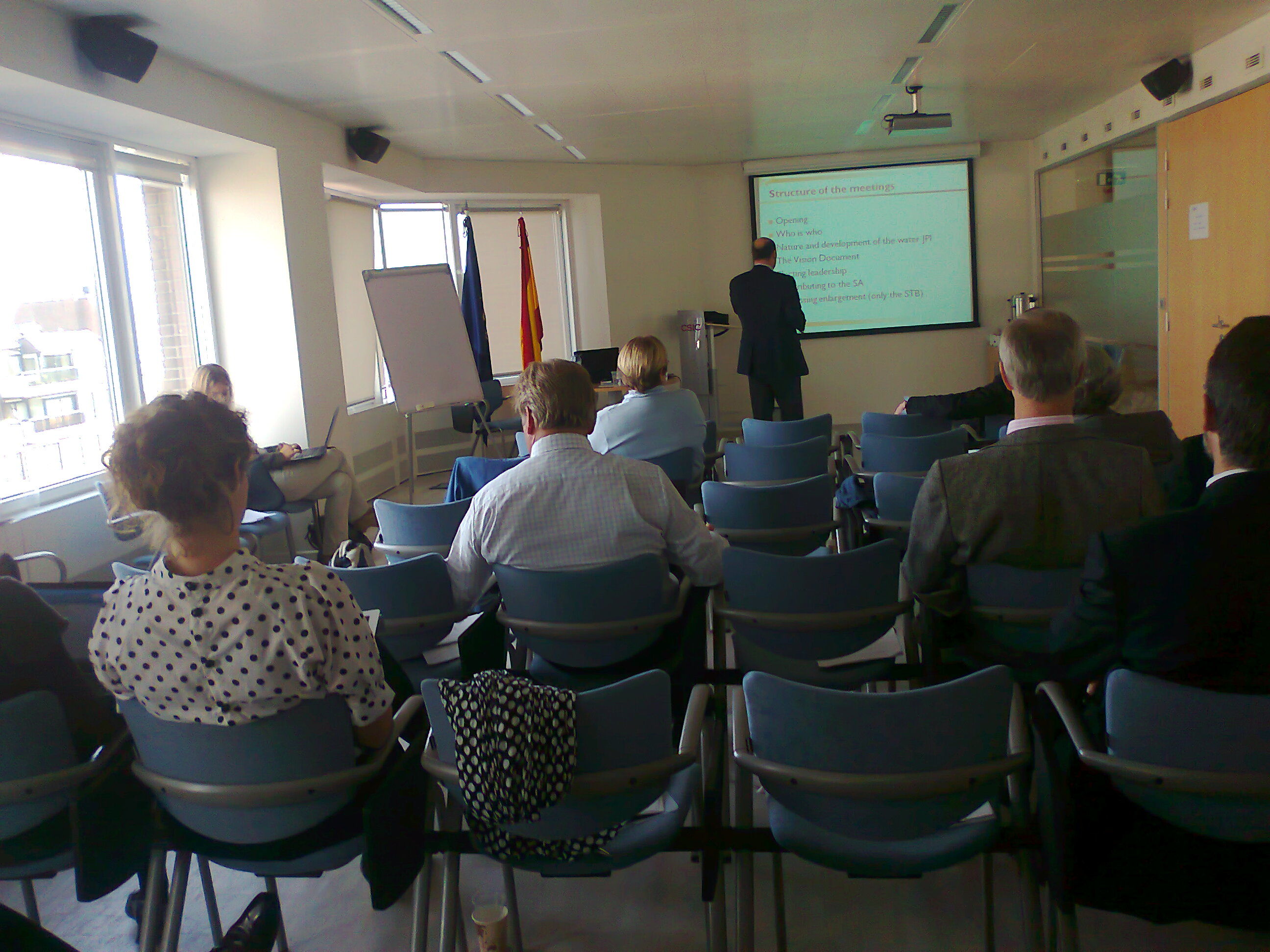 Identifying partners, establishing goals, and sustaining a dialogue with the Commission
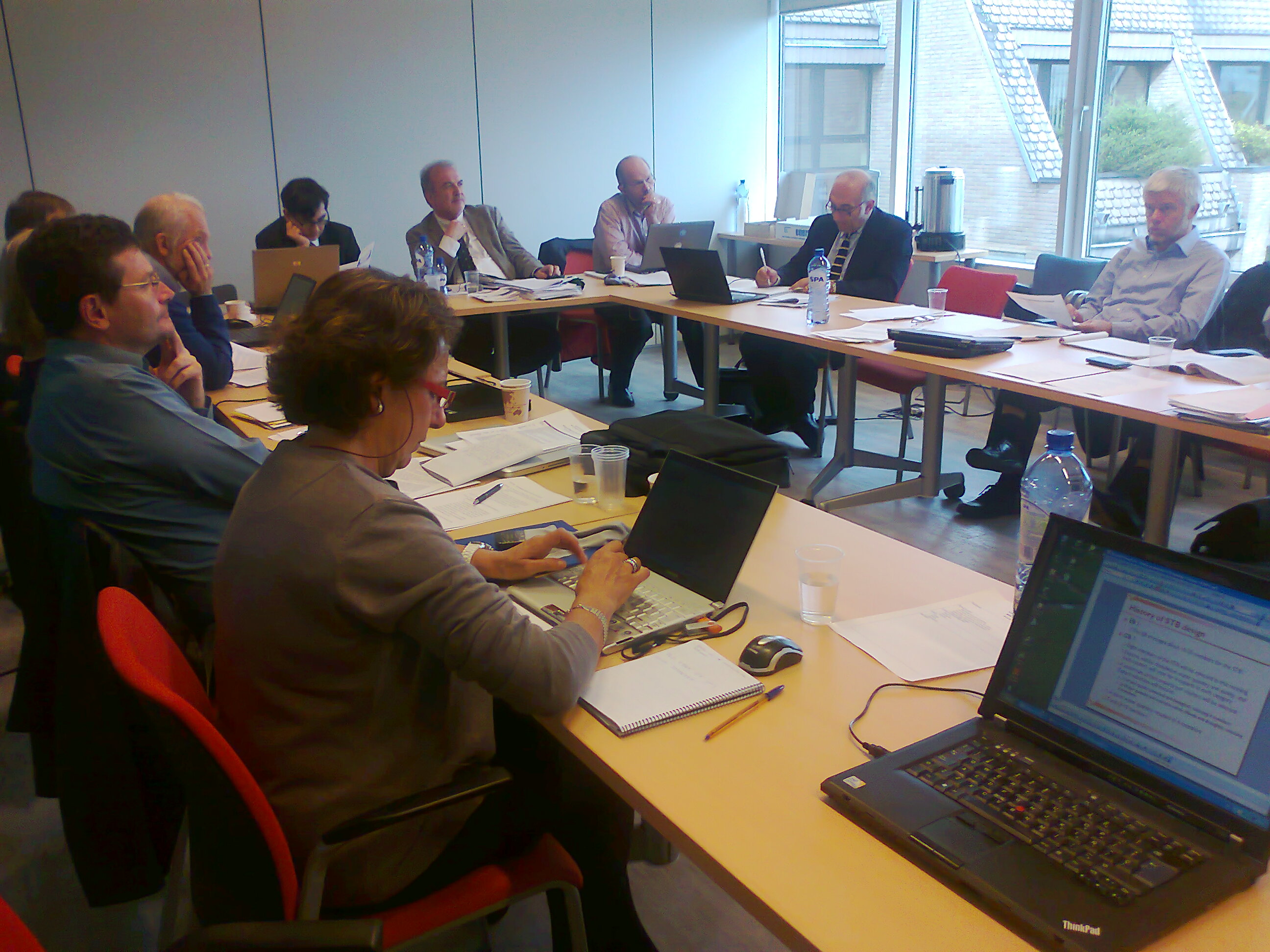 Multitasking with limited resources:
Vision, maturity report, SRIA,  Proposal, Internationalization, Calls…
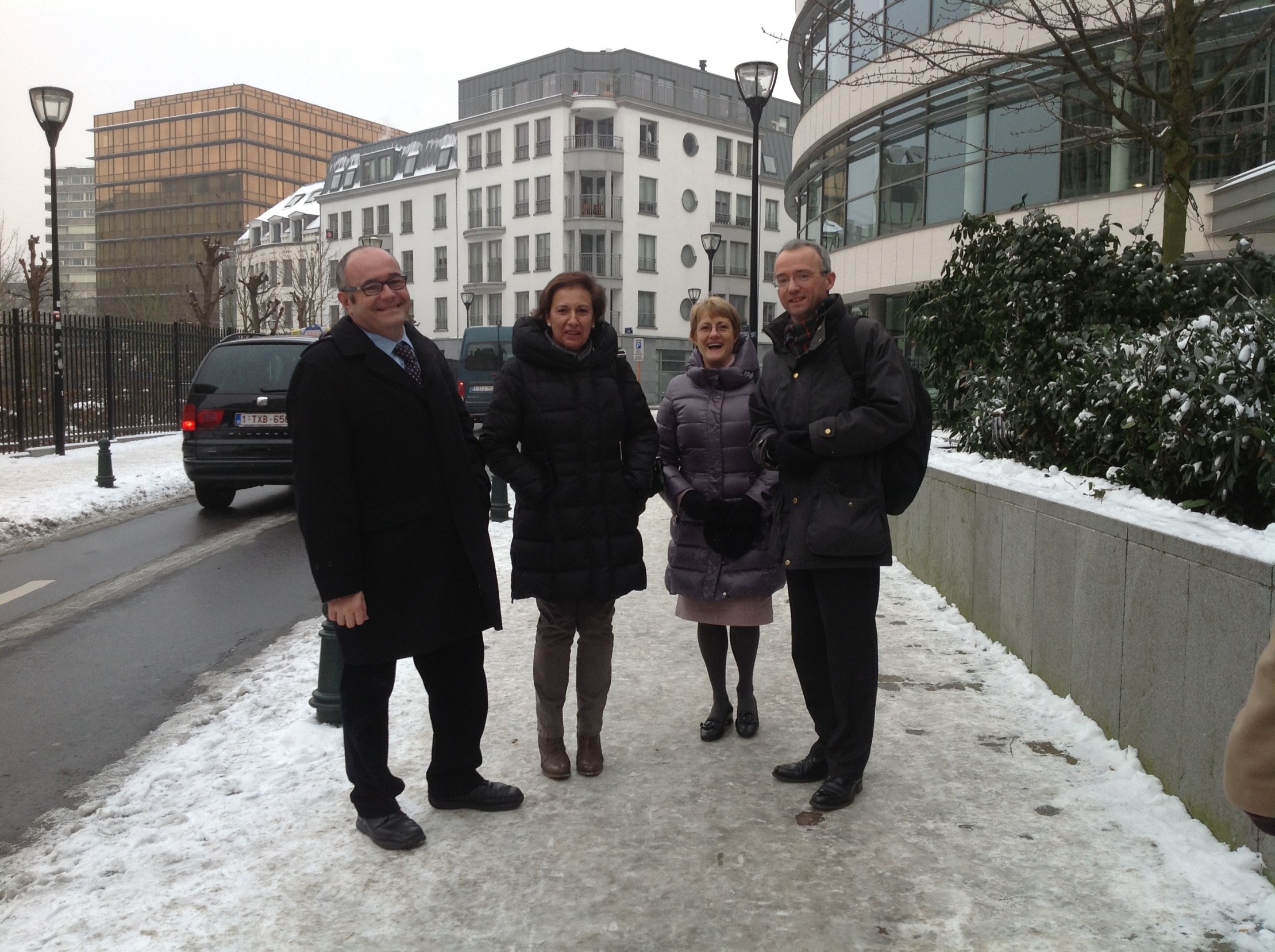 Visits to Brussels to forge alliances, reaffirm partnerships in specific issues and represent Water JPI virtually everywhere…
2013 marked an inflexion point:
WatEUr kick off, relevant documents ready
European visibility
Planning for funding activities
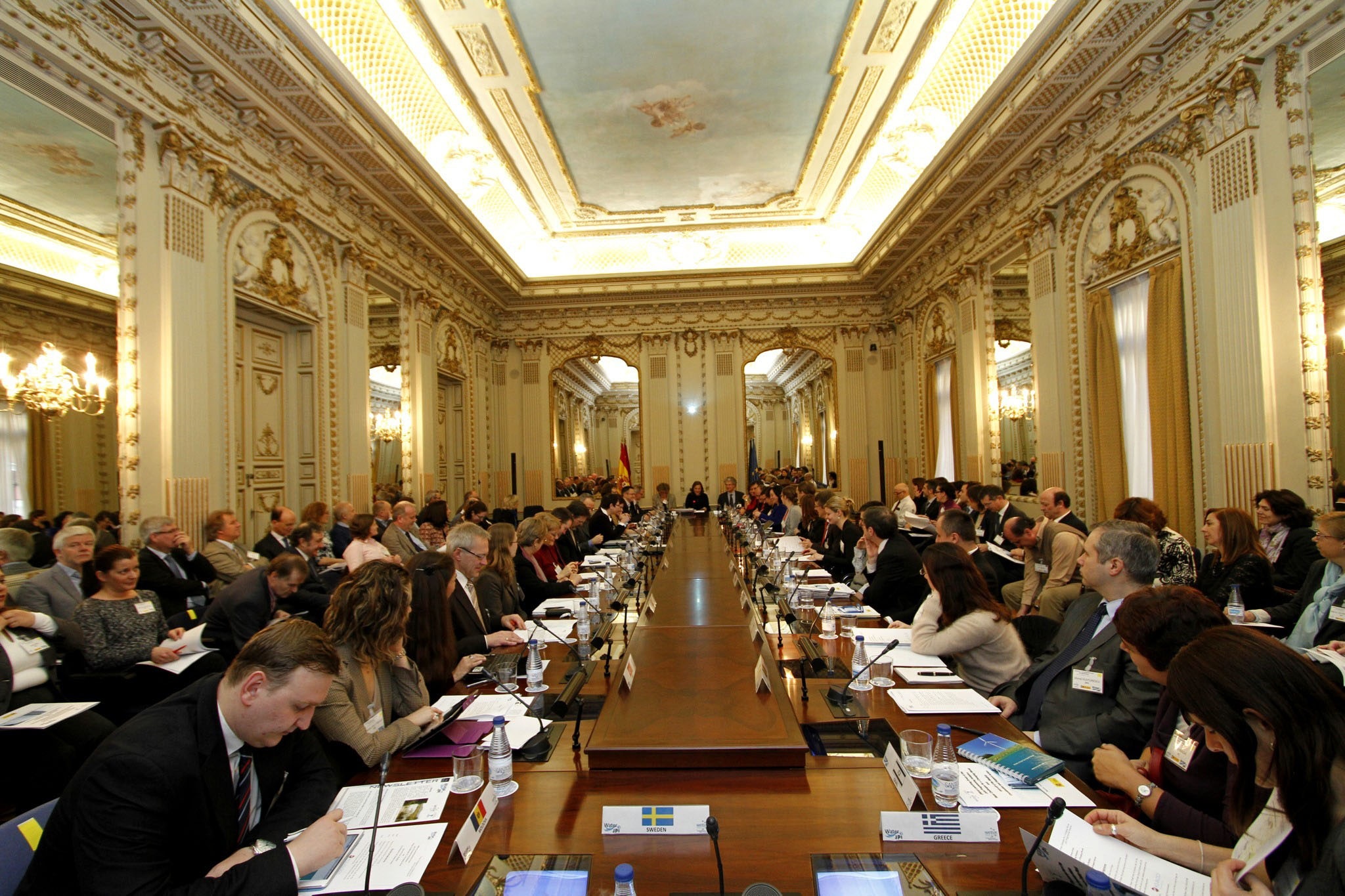 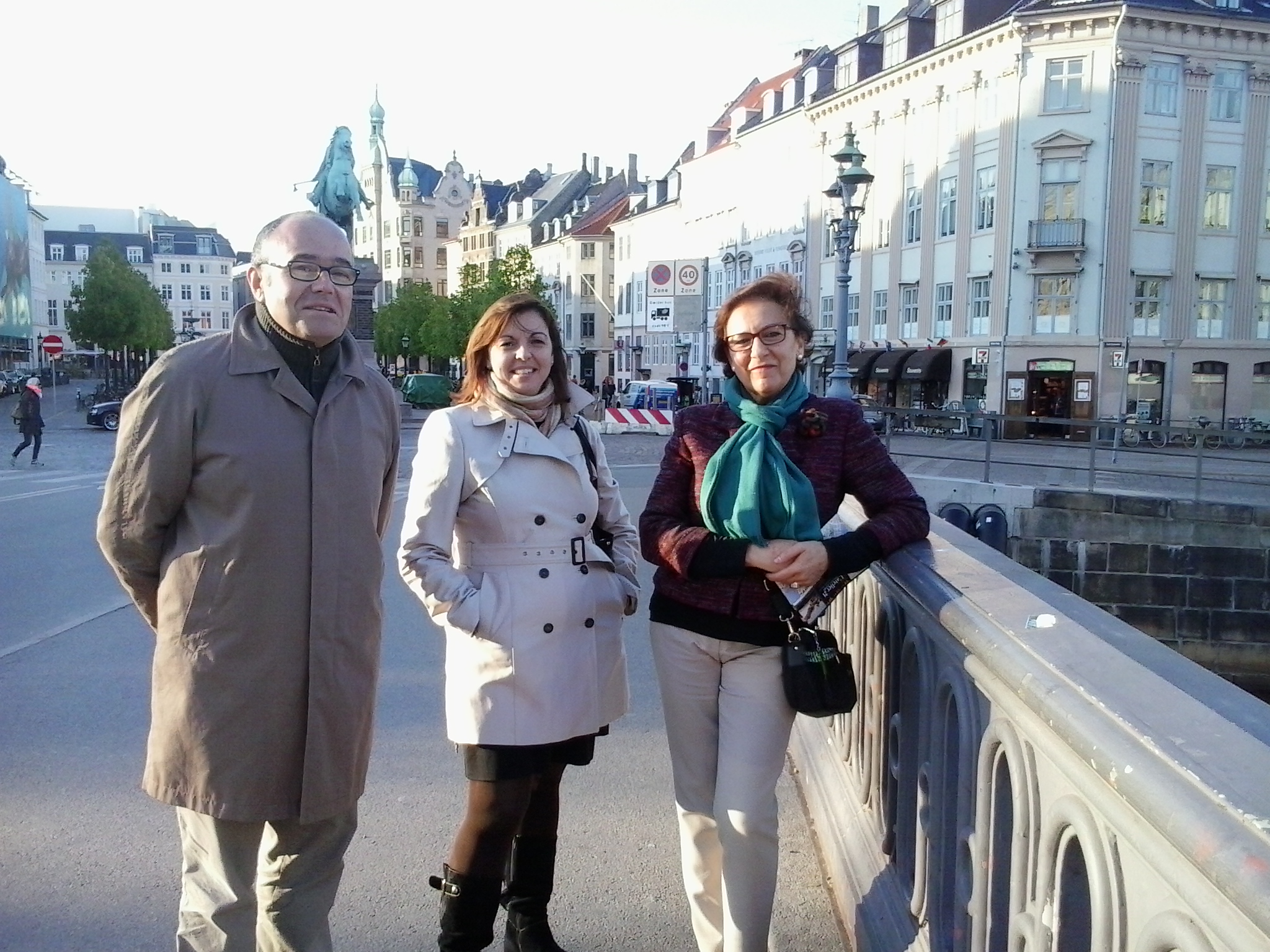 The WatEUr CSA was critical for success:
Decentralized responsibilities
Provided specific funding for Water JPI
Established a community of practice
Major accomplishments:
A cohesive group of RFO’s
A map of Water RDI, a living document SRIA, internationalization, communication
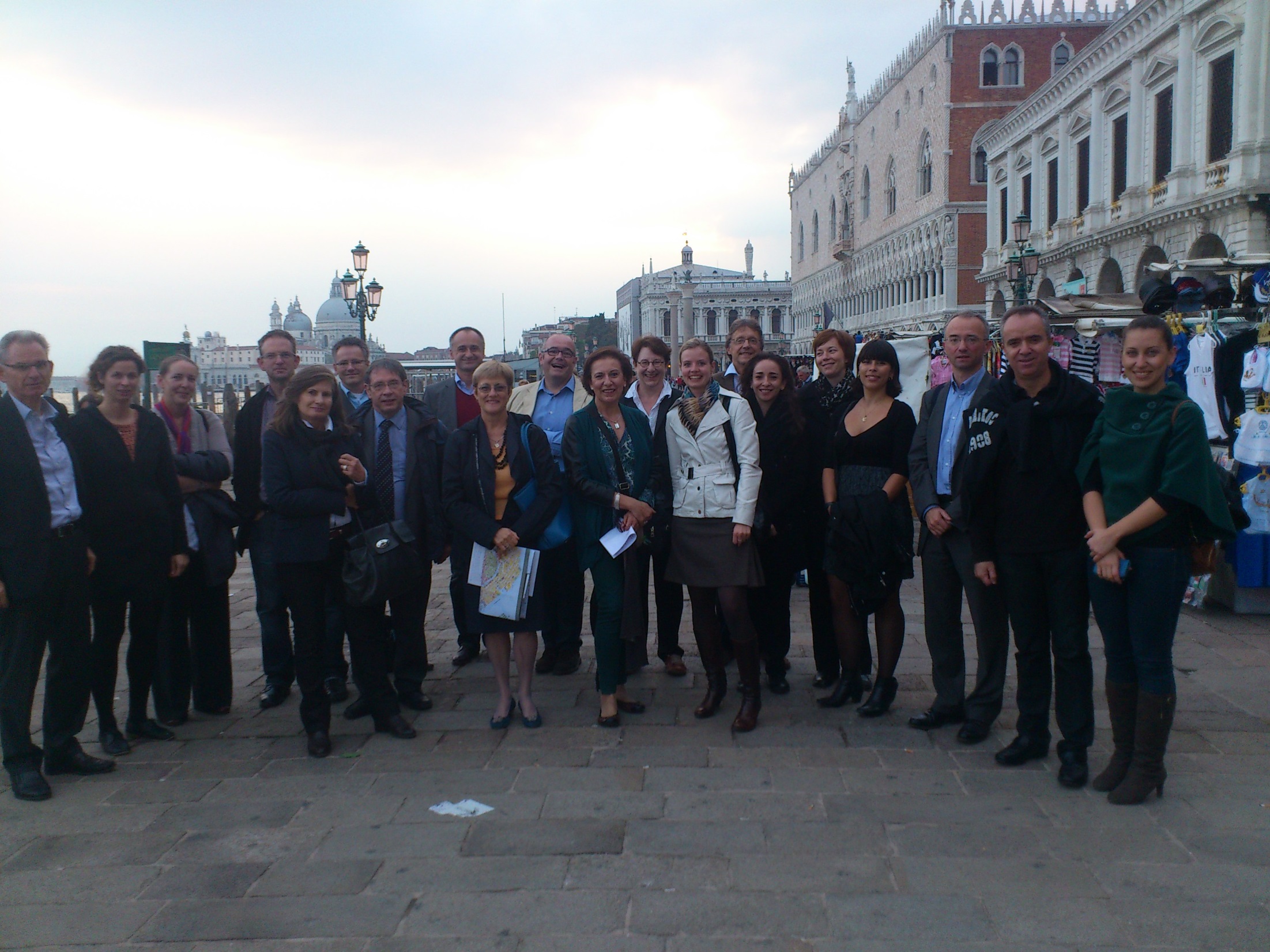 Three major Calls for proposals
A smooth transition of governance
Decentralized headaches
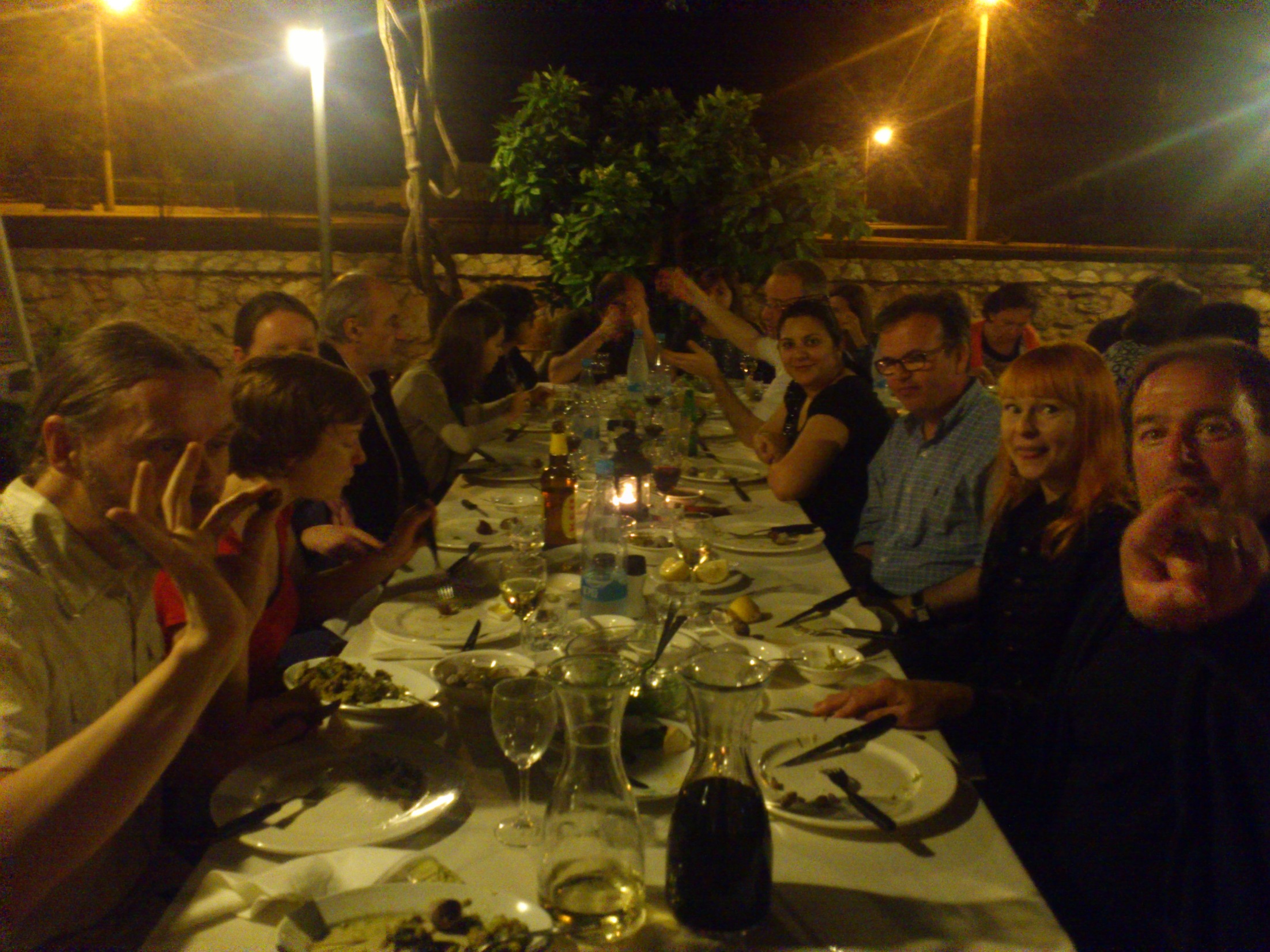 Challenges ahead:
Consolidation of efforts: importance of in-kind contributions
Attaining water JPI objectives set for 2020
The EU Framework Programme beyond Horizon 2020: Which role for JPIs?
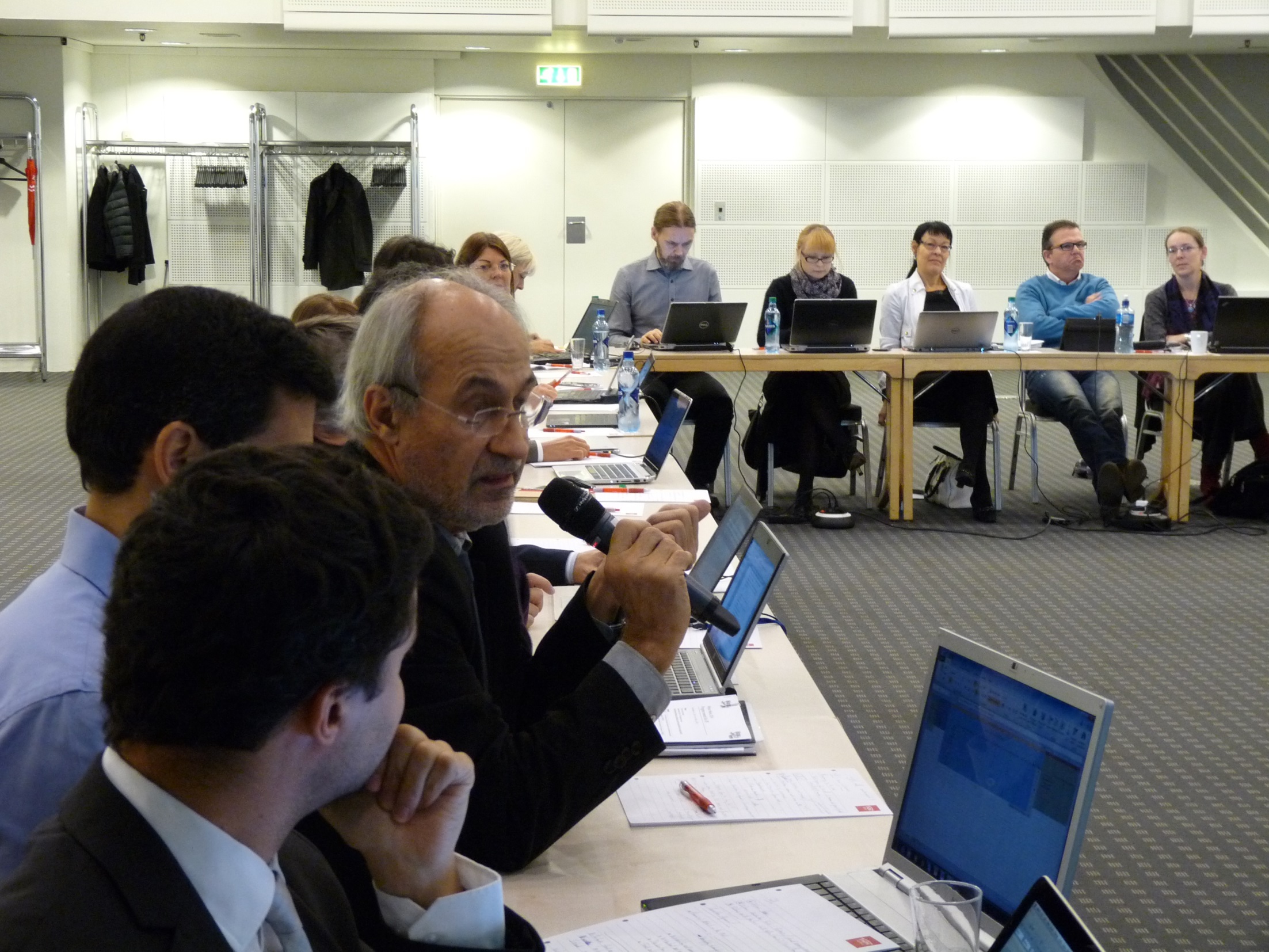 Challenges ahead:
National Programmes: Which role for JPIs?
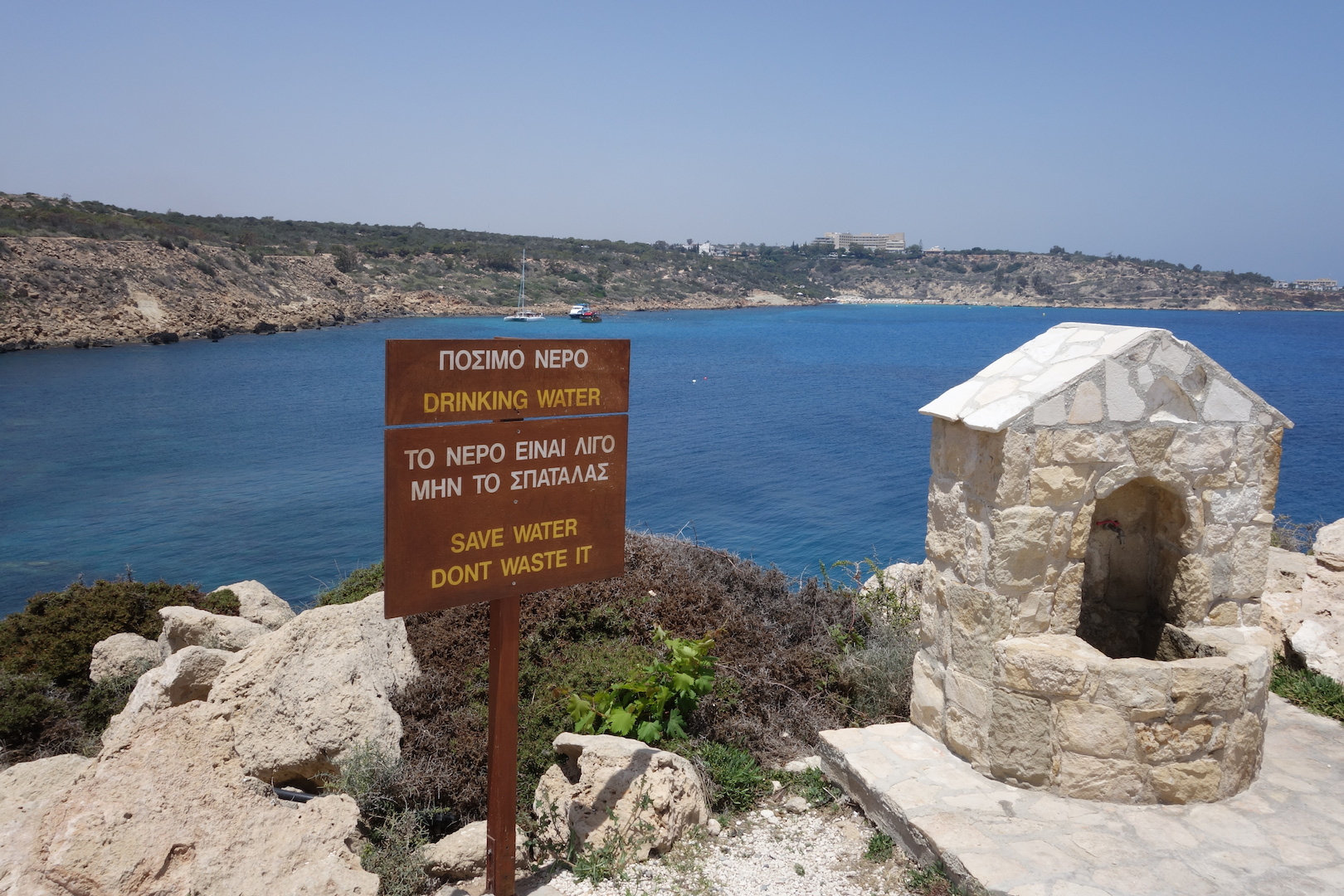 Thanks!